Модельна навчальна програма адаптаційного циклудля закладів загальної середньої освітиМатематика5-6 класи
Автор:  Істер О. С.
Модельна навчальна програма - документ, що визначає орієнтовну послідовність досягнення очікуваних результатів навчання учнів, зміст навчального предмета, інтегрованого курсу та види навчальної діяльності учнів, рекомендований для використання в освітньому процесі в порядку, визначеному законодавством
Модельні навчальні програми (скорочено: МНП) можуть розроблятися як для повного циклу базової середньої освіти (5-9 класи), так і окремо для кожного з циклів: 
адаптаційного (5-6 класи) та циклу базового предметного навчання (7-9 класи).
Спираючись на МНП, заклад освіти може розробляти власні навчальні програми з різних предметів, білінгвальних курсів, інтегрованих курсів, що мають містити опис результатів навчання в обсязі не меншому, ніж визначено Державним стандартом та/або відповідними МНП.
Типова освітня програмадля 5-9 класів закладів загальної середньої освіти,
ЗАТВЕРДЖЕНО Наказ Міністерства освітиі науки України 19.02.2021 р. № 235 , п.5
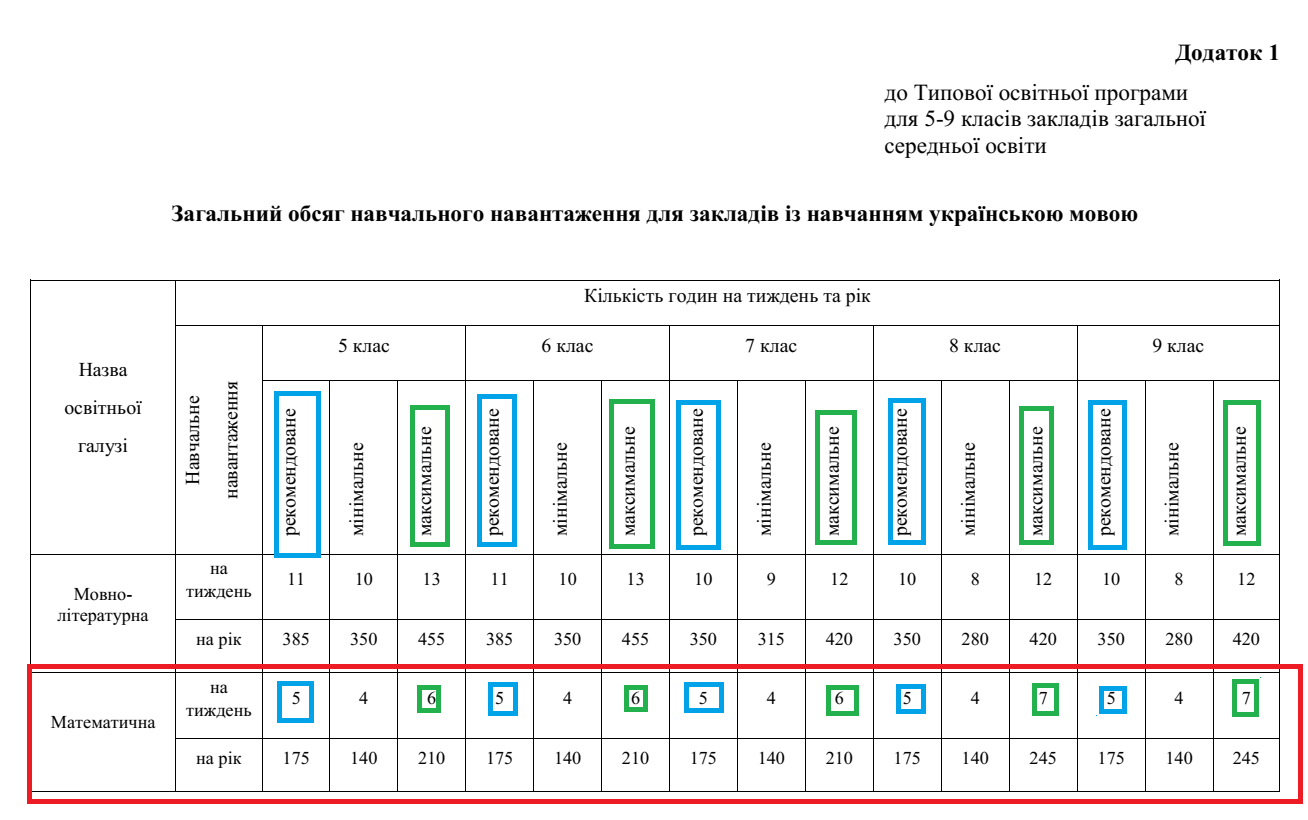 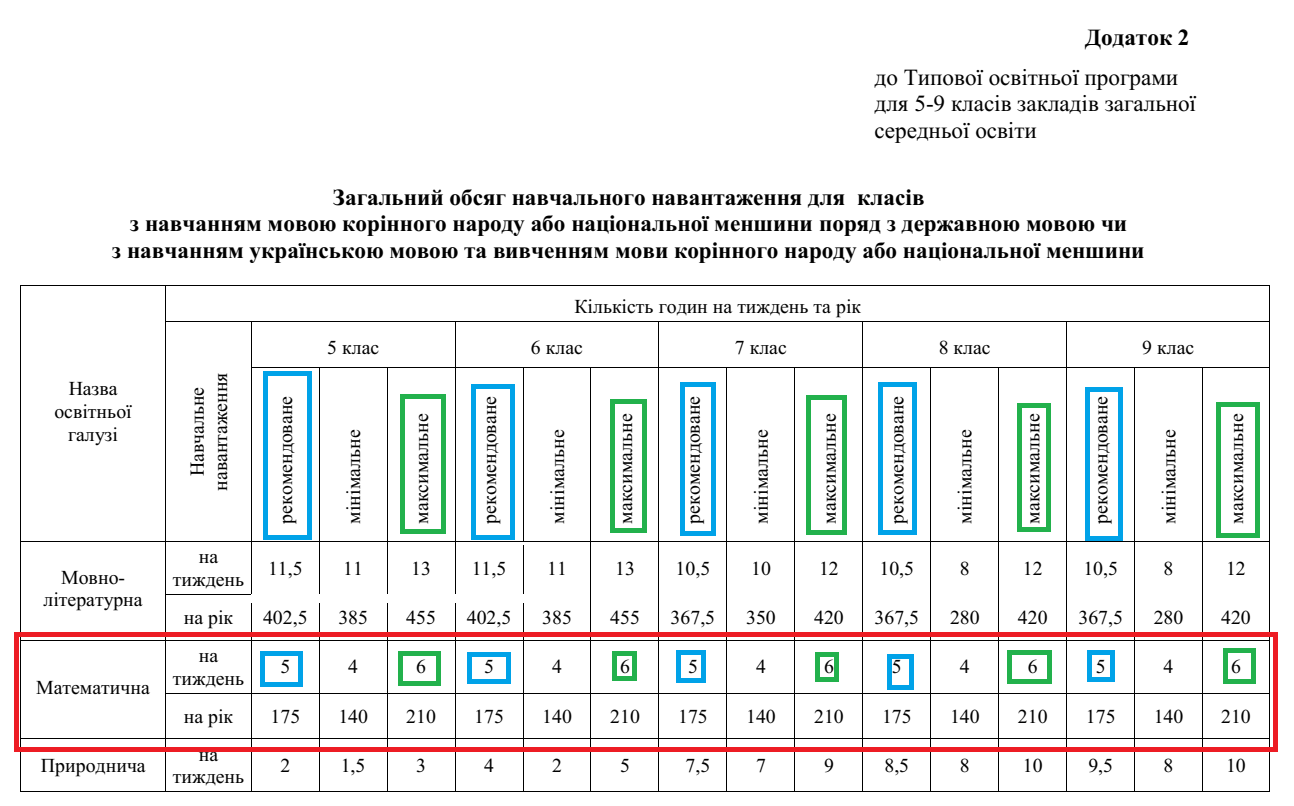 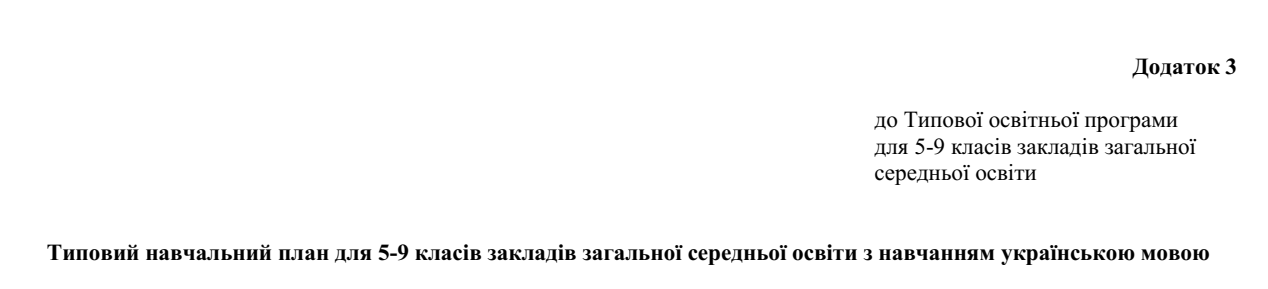 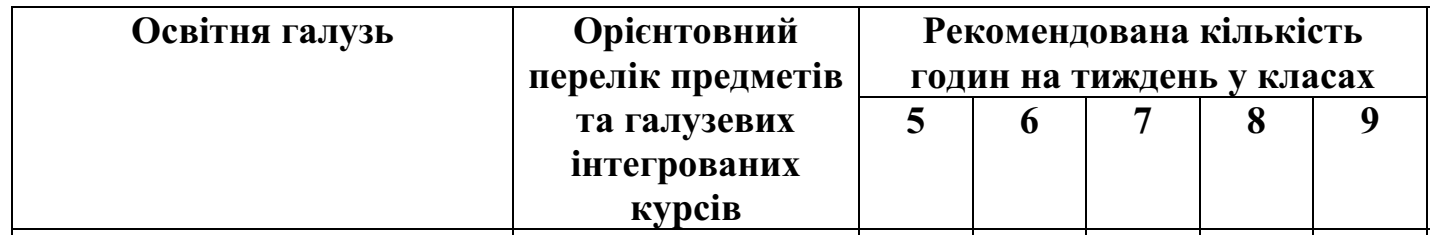 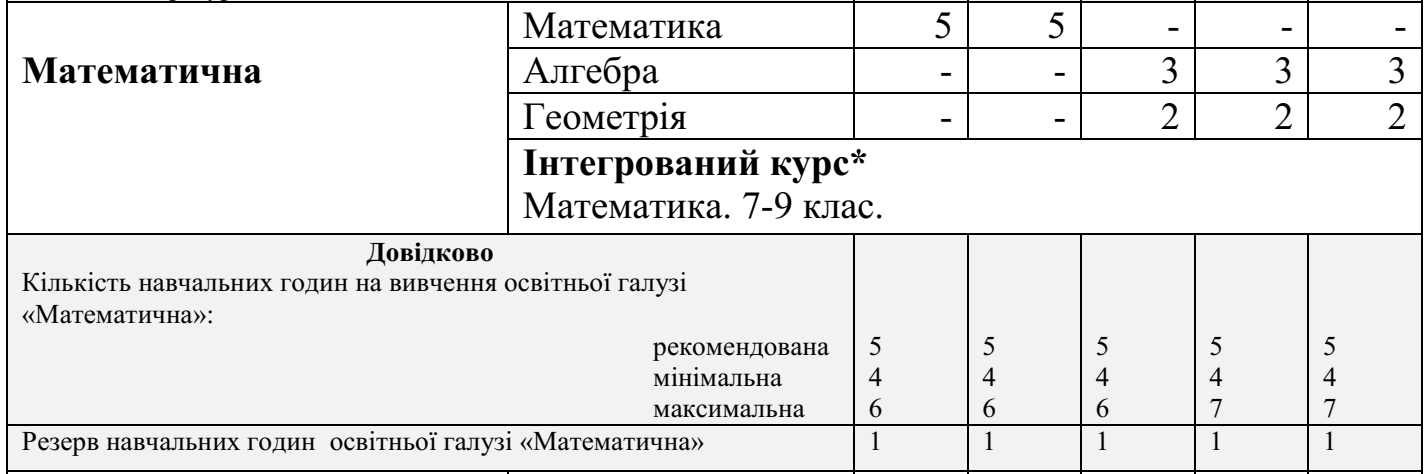 Структура МНП
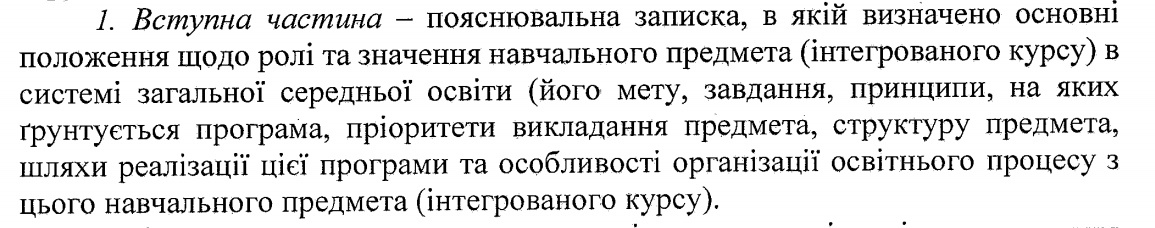 МНП створено на основі Державного стандарту базової середньої освіти.
Вступна частина містить інформацію про : 
мету базової середньої освіти;
цінністні орієнтири, на яких ґрунтується реалізація цієї мети;
мету математичної освітньої галузі та її компетентнісний потенціал;
базові знання математичної освітньої галузі для 5-6 класів, передбачені Державним стандартом;
характеристику навчального змісту і особливостей його реалізації;
вимоги до обов’язкових результатів навчання учнів у математичній освітній галузі (5-6 класи)
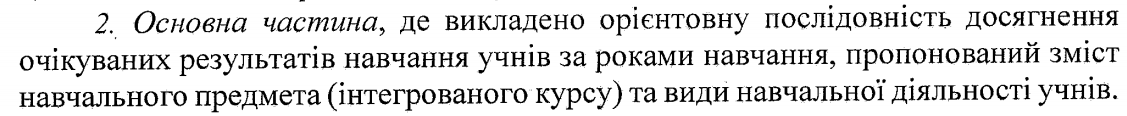 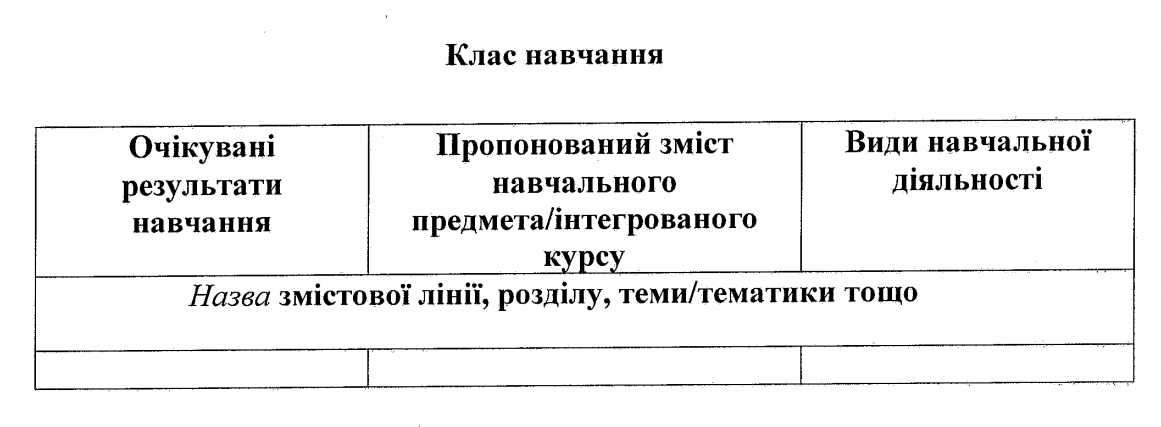 Які ж суттєві зміни відбулися в змісті навчального матеріалу з математики в 5-6 класах розглянемо на основі порівняння МНП 2021 року (автор – Істер О.С.) та програми 2017 року, поданого у вигляді таблиці
5 клас
6 клас
Орієнтовний розподіл годин по темах
5 клас   (140/175/210 год на рік, 4/5/6 год на тиждень,  резерв — 14/49/84 год)
6 клас  (140/175/210 год на рік, 4/5/6 год на тиждень, резерв — 20/55/90 год)
Додаткові теми для вивчення
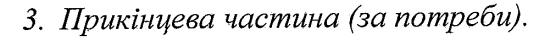 Крім зазначених вище ключових компетентностей та базових математичних знань, програма має сприяти особистісному розвитку здобувачів освіти, результатами якого є:
формування комунікативних компетентностей в спілкуванні та співпраці з однолітками, старшими та молодшими в освітній, навчально-дослідницької, творчій та інших видах діяльності;
вміння чітко і грамотно викладати свої думки в усній і письмовій формі, розуміти сенс поставленого завдання, вибудовувати аргументацію, наводити приклади і контрприклади, вести дискусії;
початкове уявлення про математичну науку як фундаментальну сферу людської діяльності, про етапи її розвитку, про її значущість для розвитку цивілізації та засвоєння інших наук;
вміння контролювати та корегувати процес і результат навчальної математичної та інших видів діяльності;
креативне мислення, ініціатива, винахідливість, активність під час розв’язування математичних  завдань;
відповідальне ставлення до навчання, готовність і здатність до саморозвитку та самоосвіти на основі мотивації до навчальної діяльності і пізнання навколишнього світу;
формування здатності до емоційного сприйняття математичних об'єктів, завдань, рішень, міркувань тощо;
 критичність мислення, вміння розпізнавати логічно некоректні висловлювання, відрізняти гіпотезу від факту
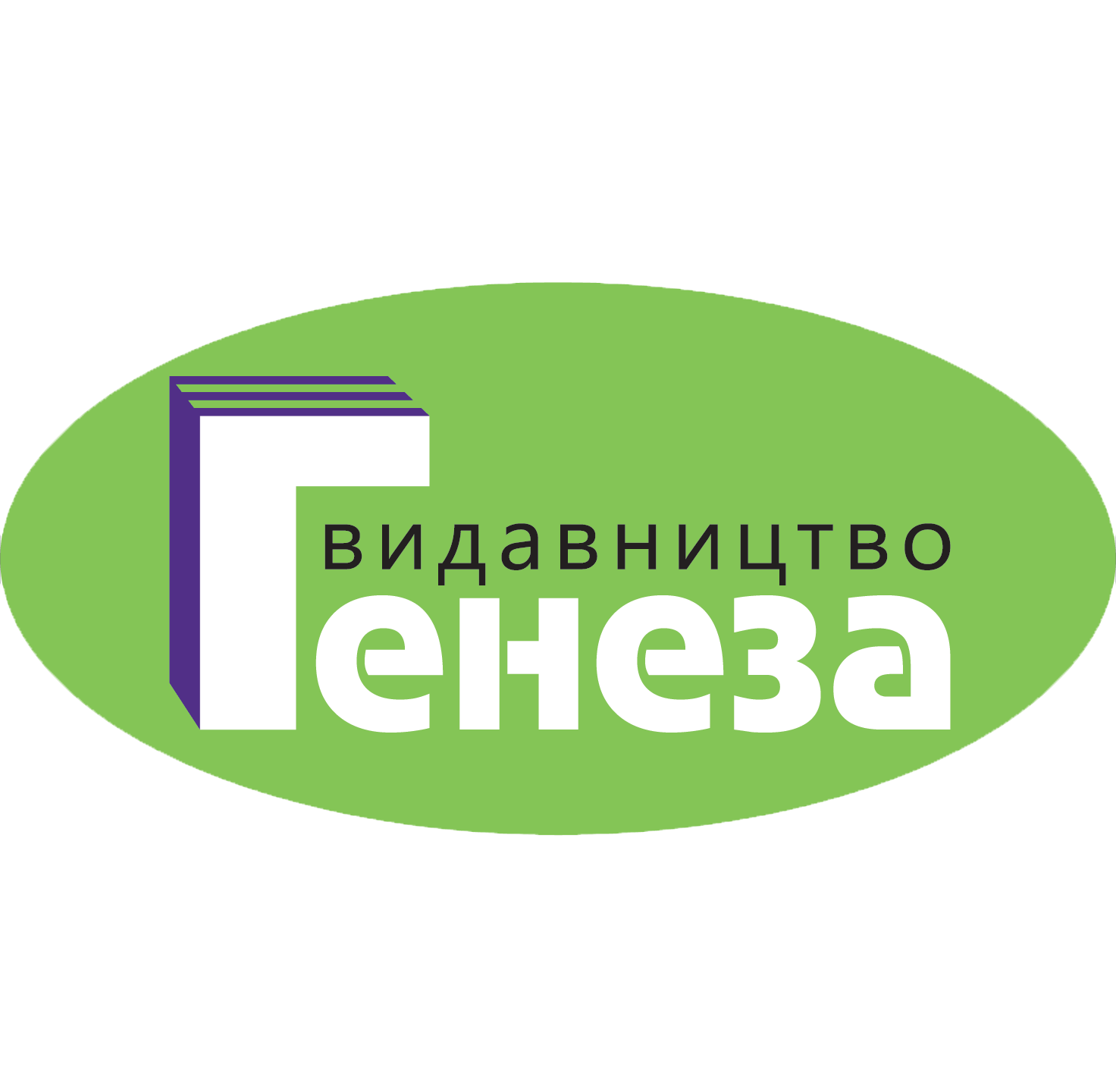 До МНП 2021 автор у форматі  X/Y/Z розробив орієнтовне календарно-тематичне планування для усіх видів тижневого навантаження, де
X – мінімальне навантаження (4 год/тиждень),
Y – рекомендоване (5 год/тиждень),
Z – максимальне (6 год/тиждень) 
E-mail: ister69@gmail.com